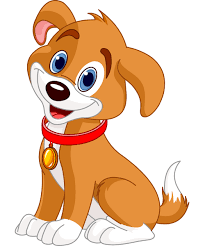 KOLIKO IMAM KILOGRAMA?
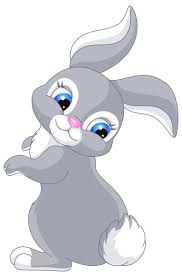 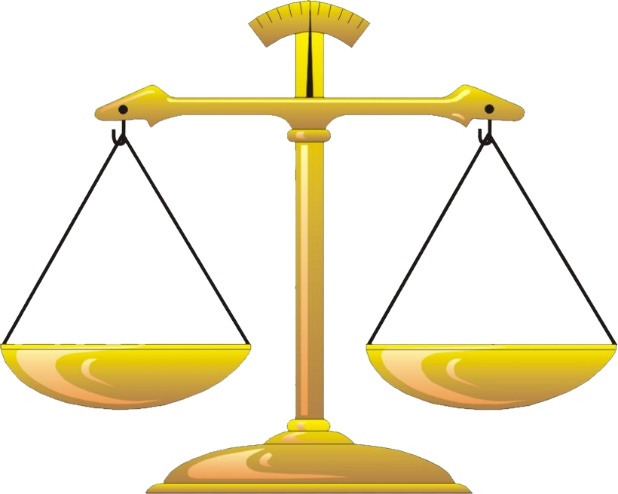 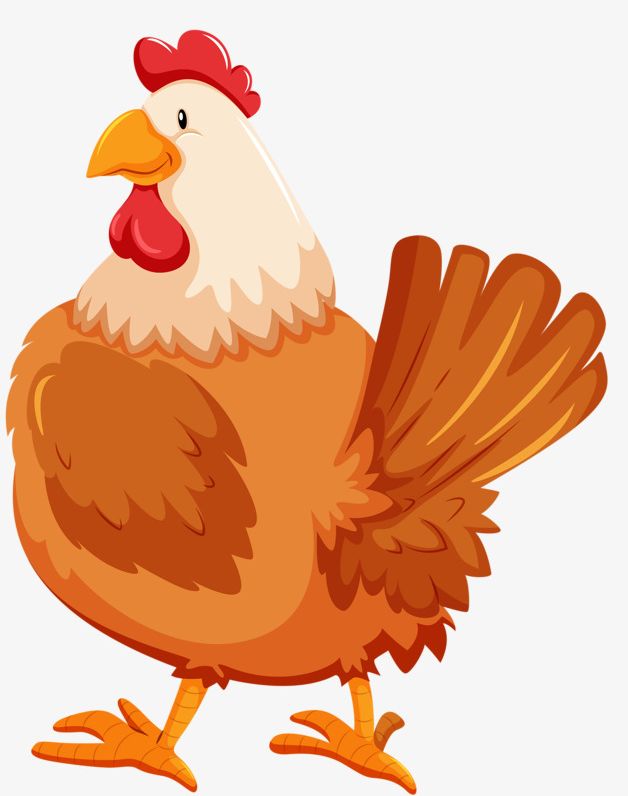 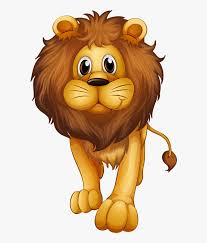 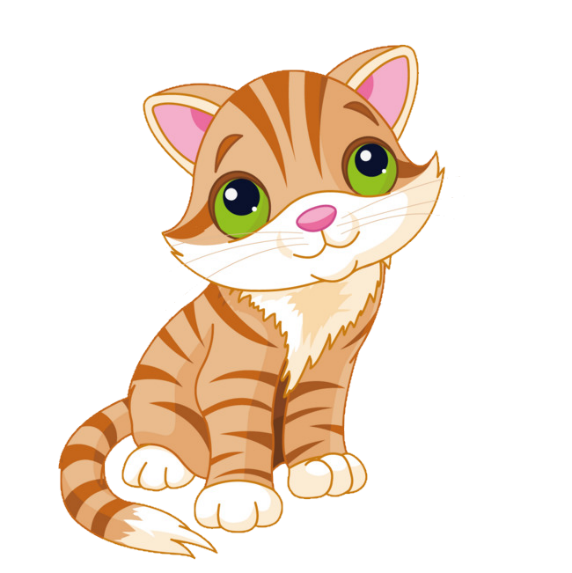 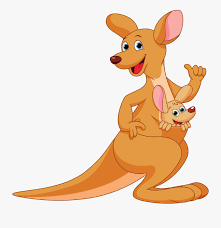 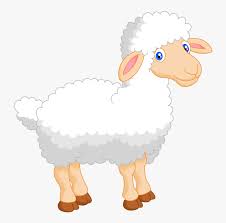 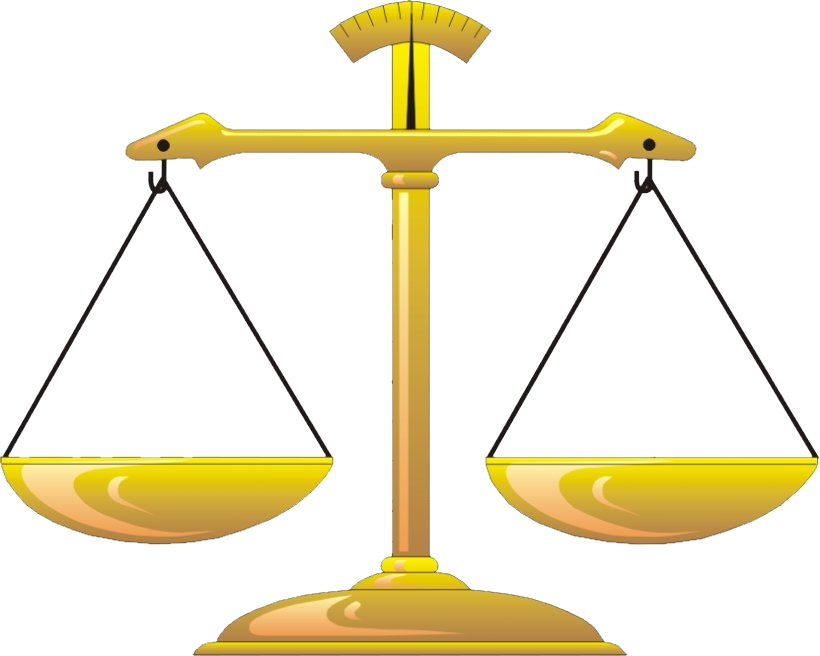 Vaga je u ravnoteži                  kad je isti broj kilograma
          lijevo                    i                           desno.
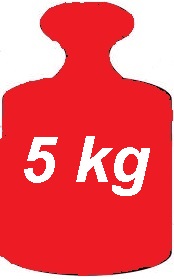 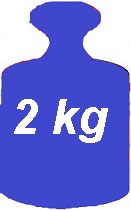 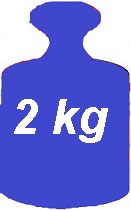 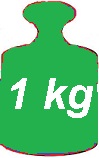 Na raspolaganju imaš samo utege od 1 kg, 2 kg i 5 kg.
Ima više utega iste mase.
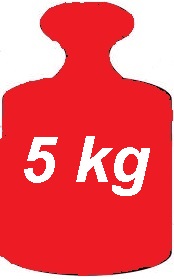 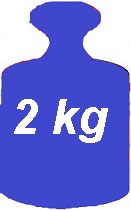 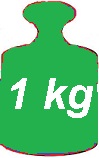 Uputa:
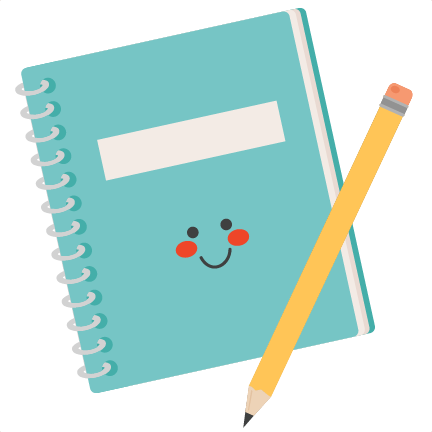 Dobro promotri vagu u svakom zadatku i odredi koliko kilograma ima pojedina životinja. Kilograme zapiši u bilježnicu jer će ti masa te životinje trebati u sljedećem zadatku.
Zabavi se!
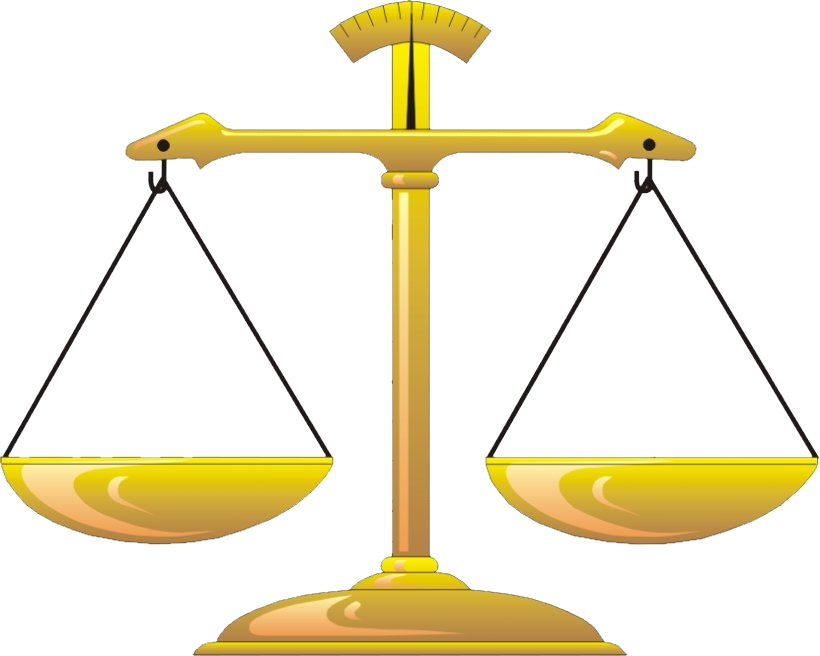 
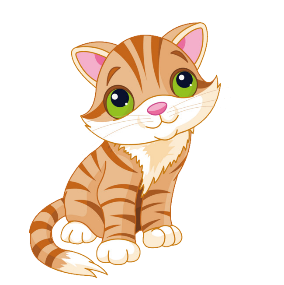 =?
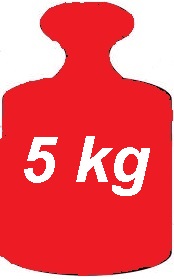 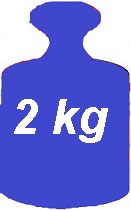 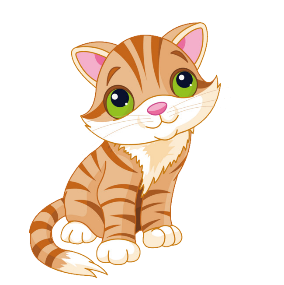 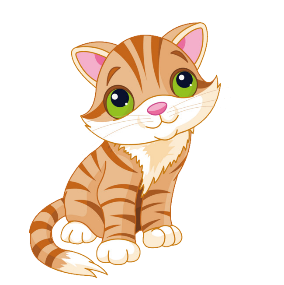 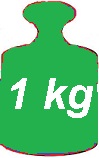 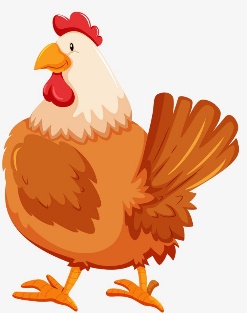 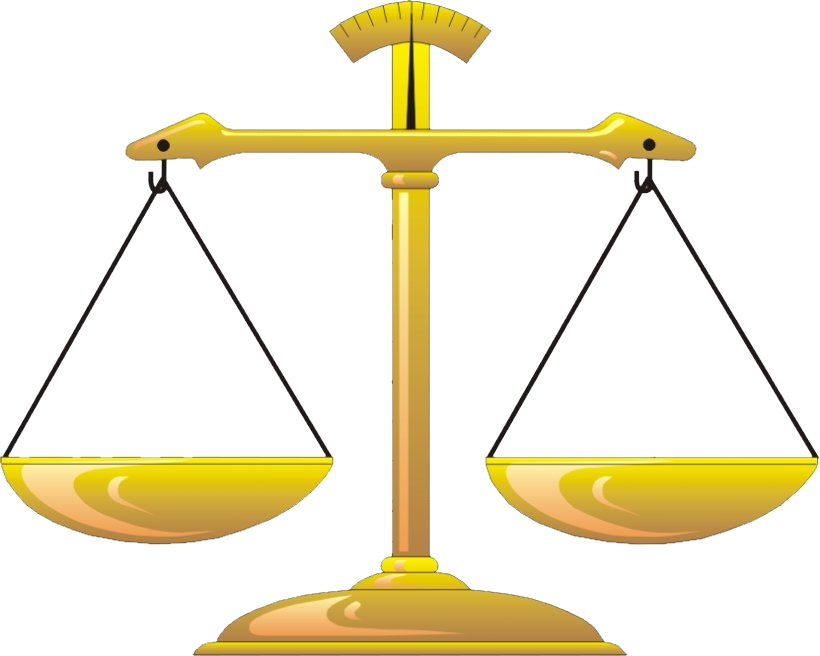 =?

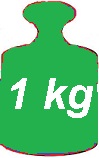 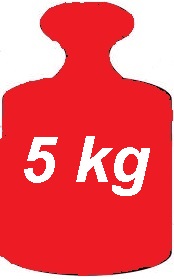 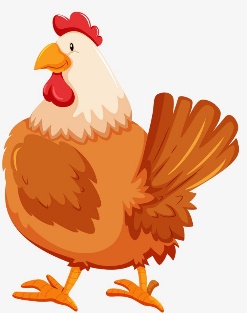 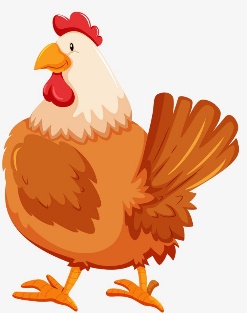 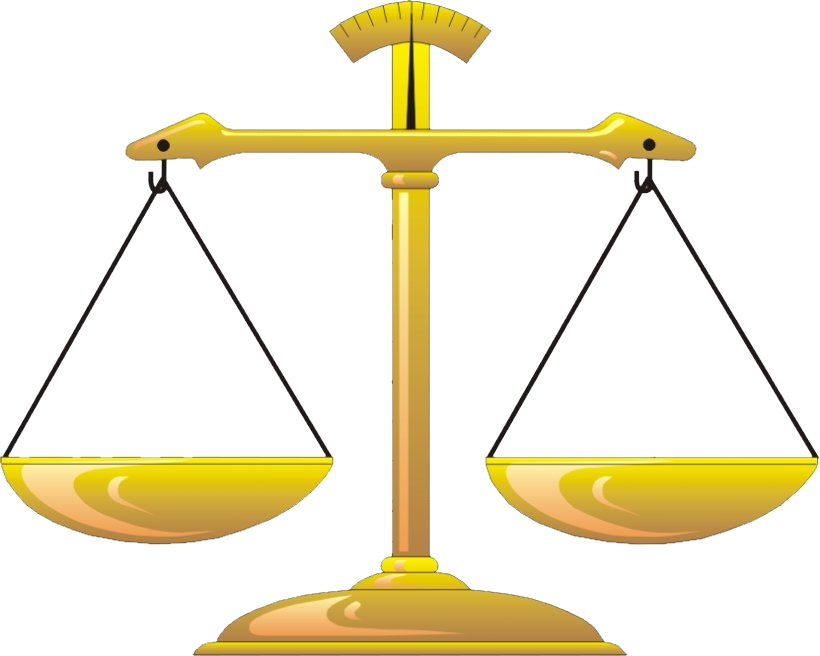 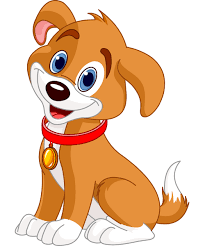 
=?
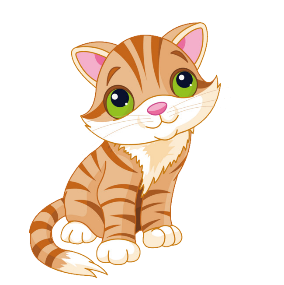 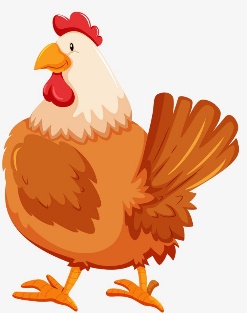 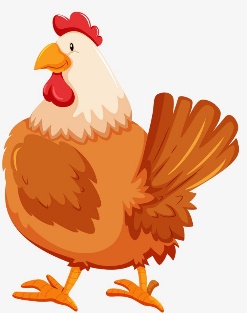 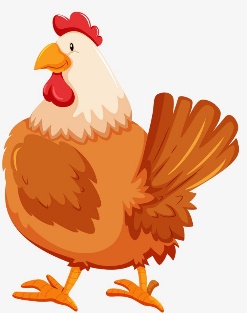 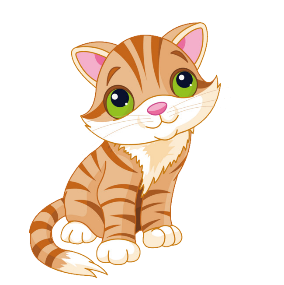 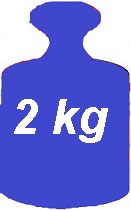 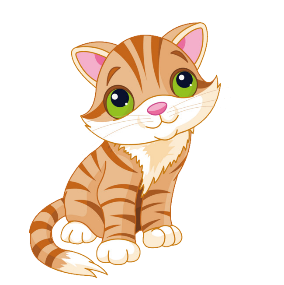 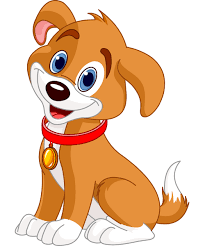 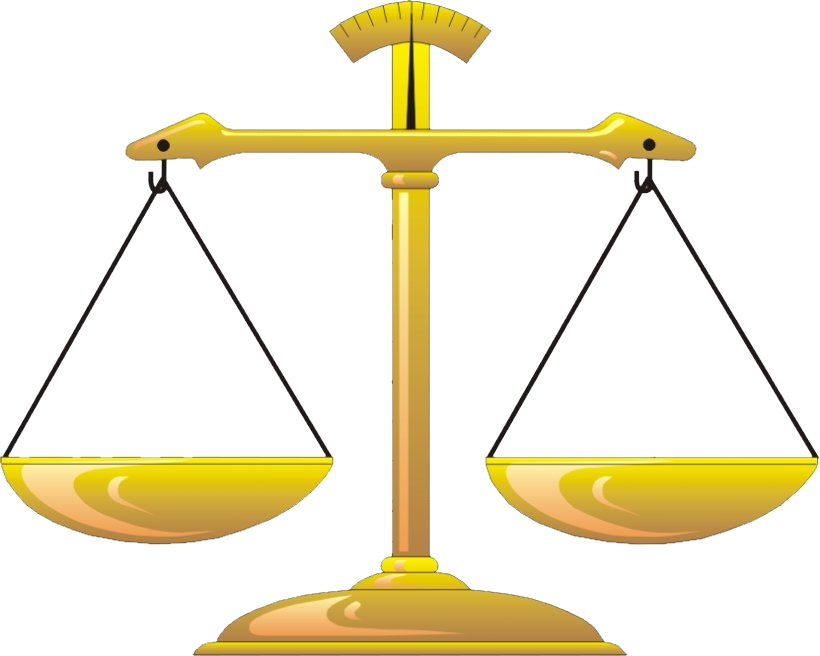 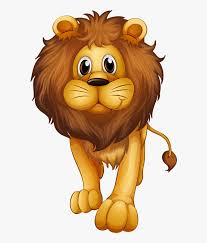 
=?
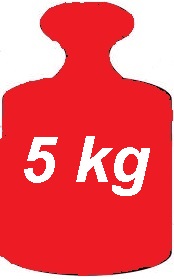 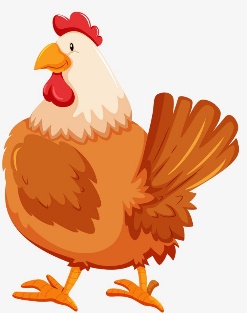 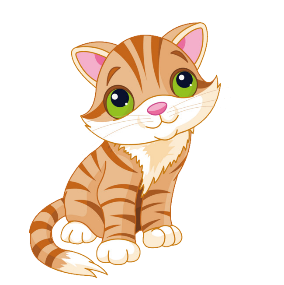 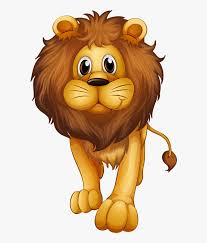 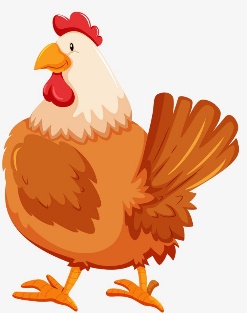 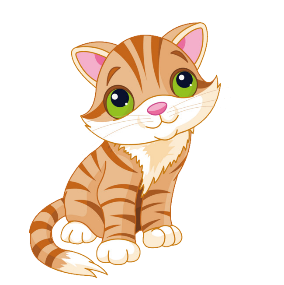 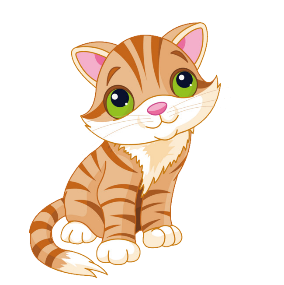 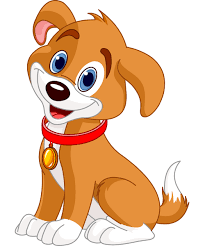 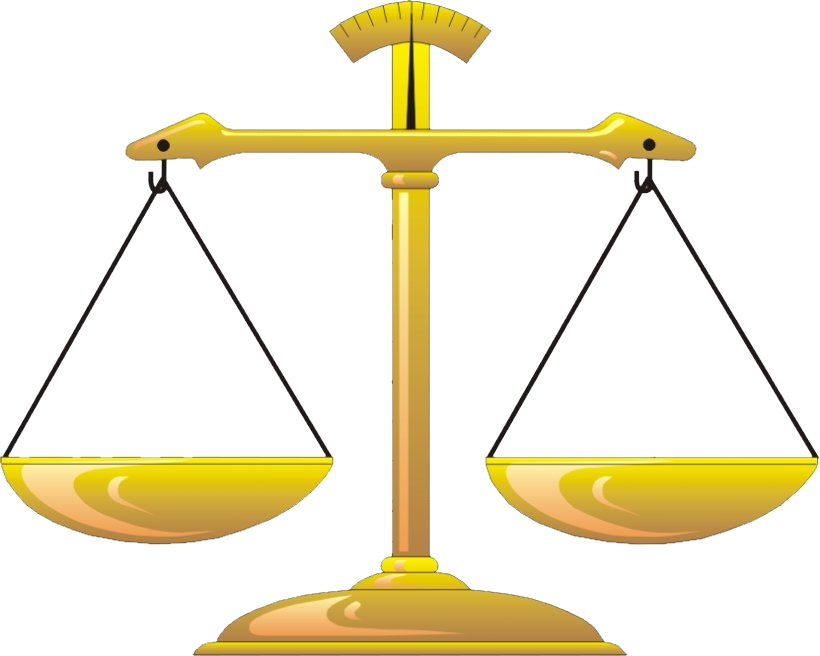 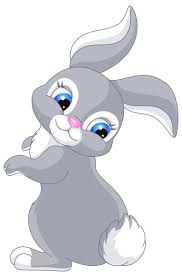 
=?
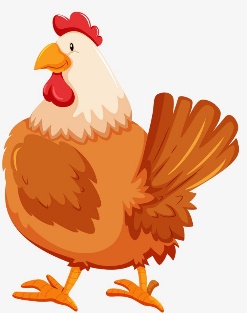 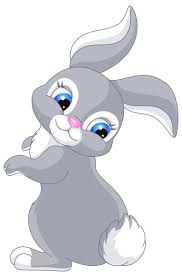 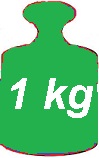 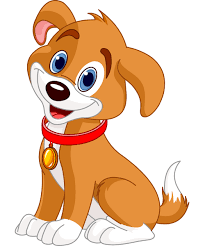 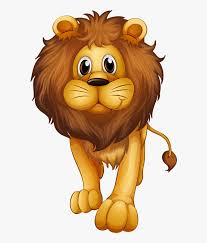 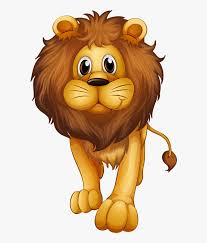 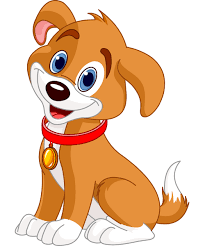 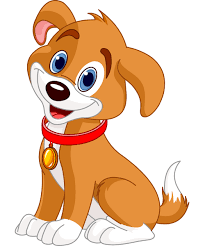 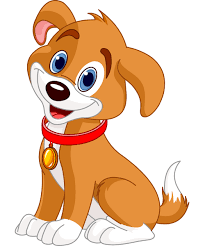 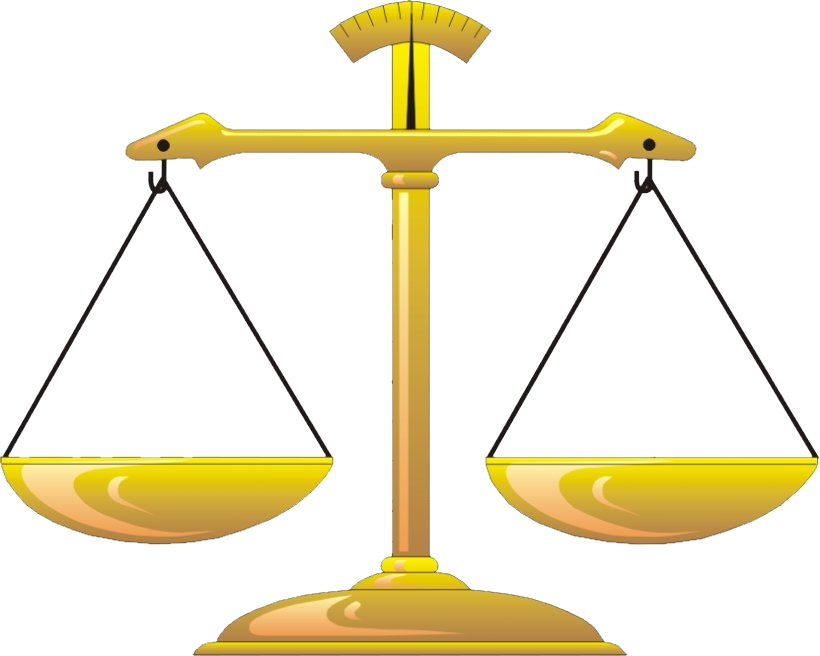 
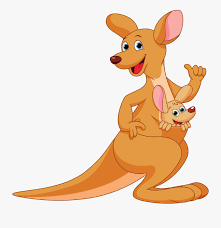 =?
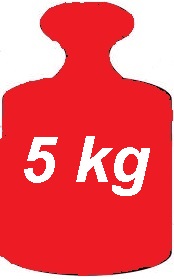 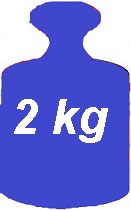 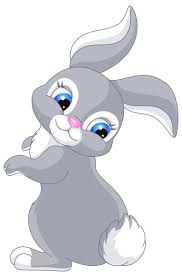 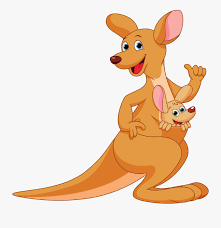 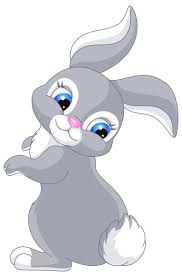 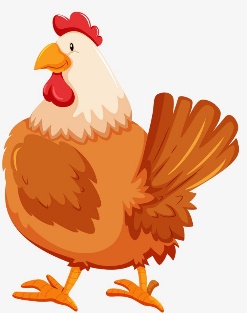 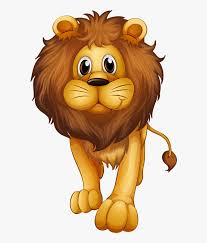 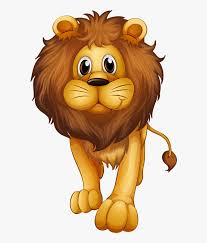 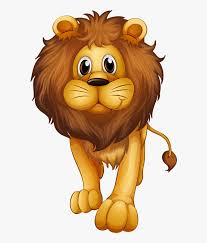 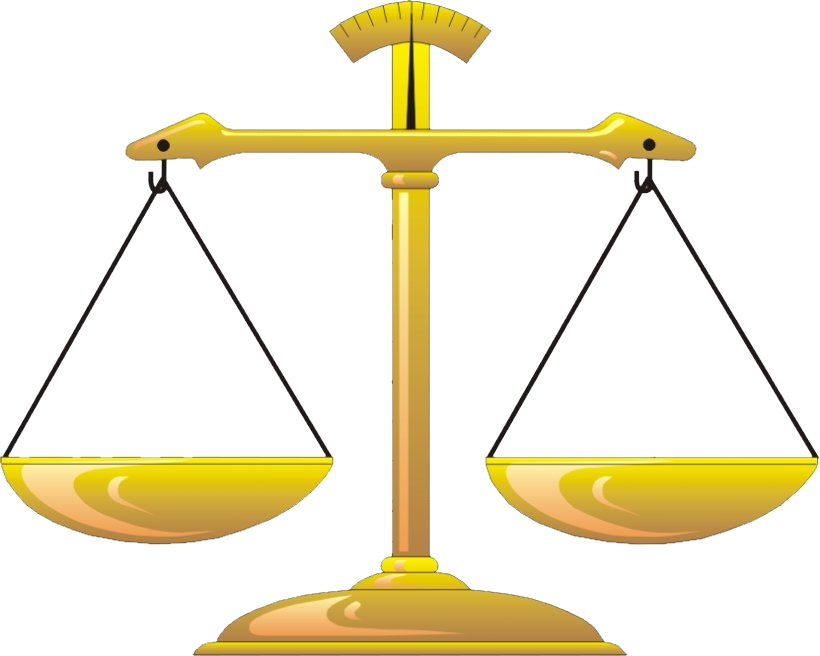 
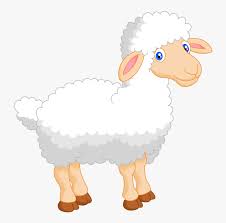 =?
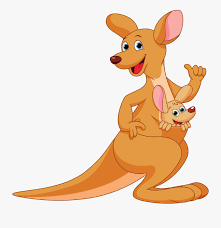 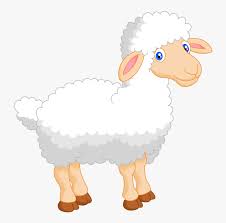 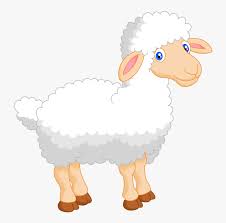 Literatura:
Soucie, T. (2012.) Životinjska vaganja, Matka 80, HMD